사랑이 없으면
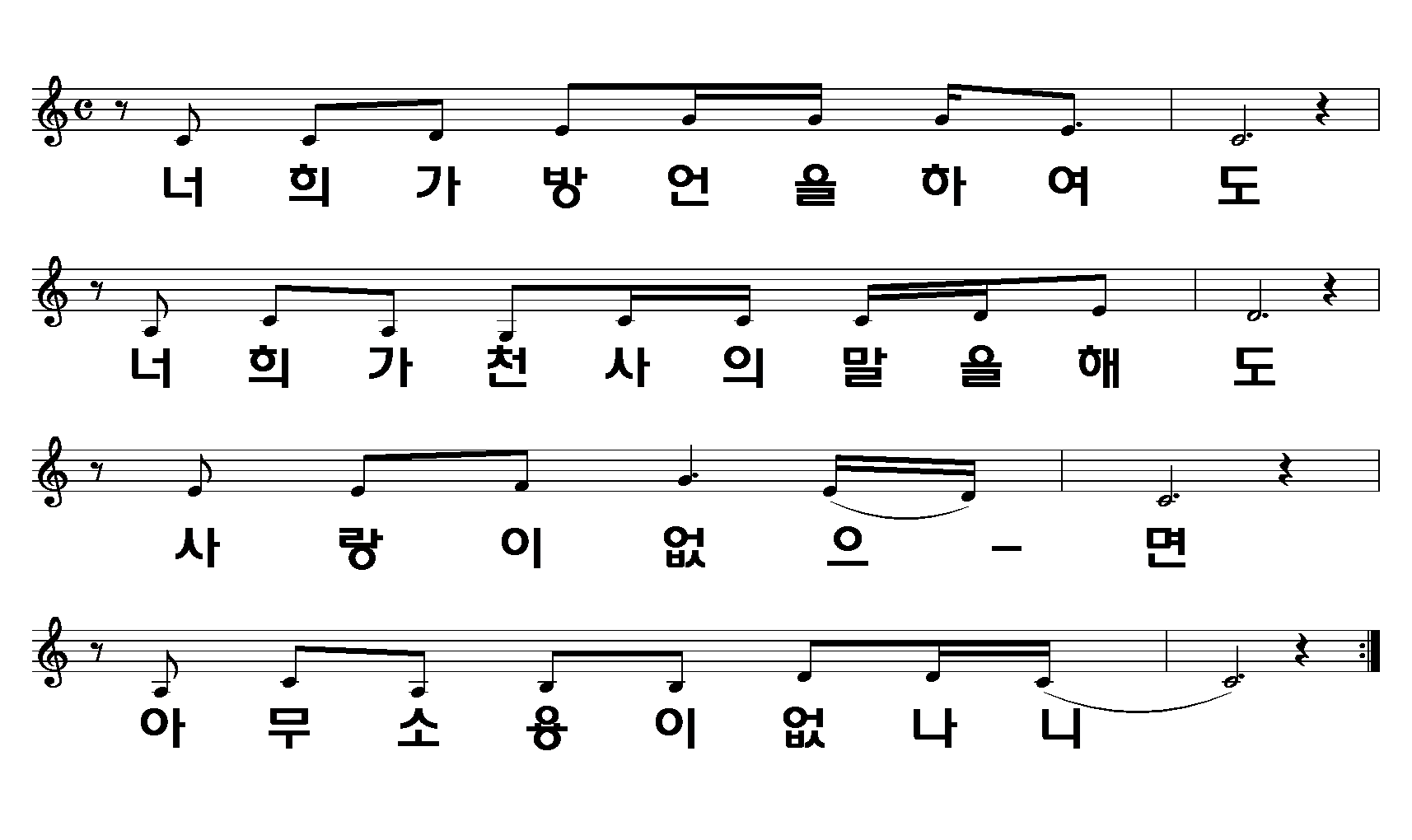 1/4
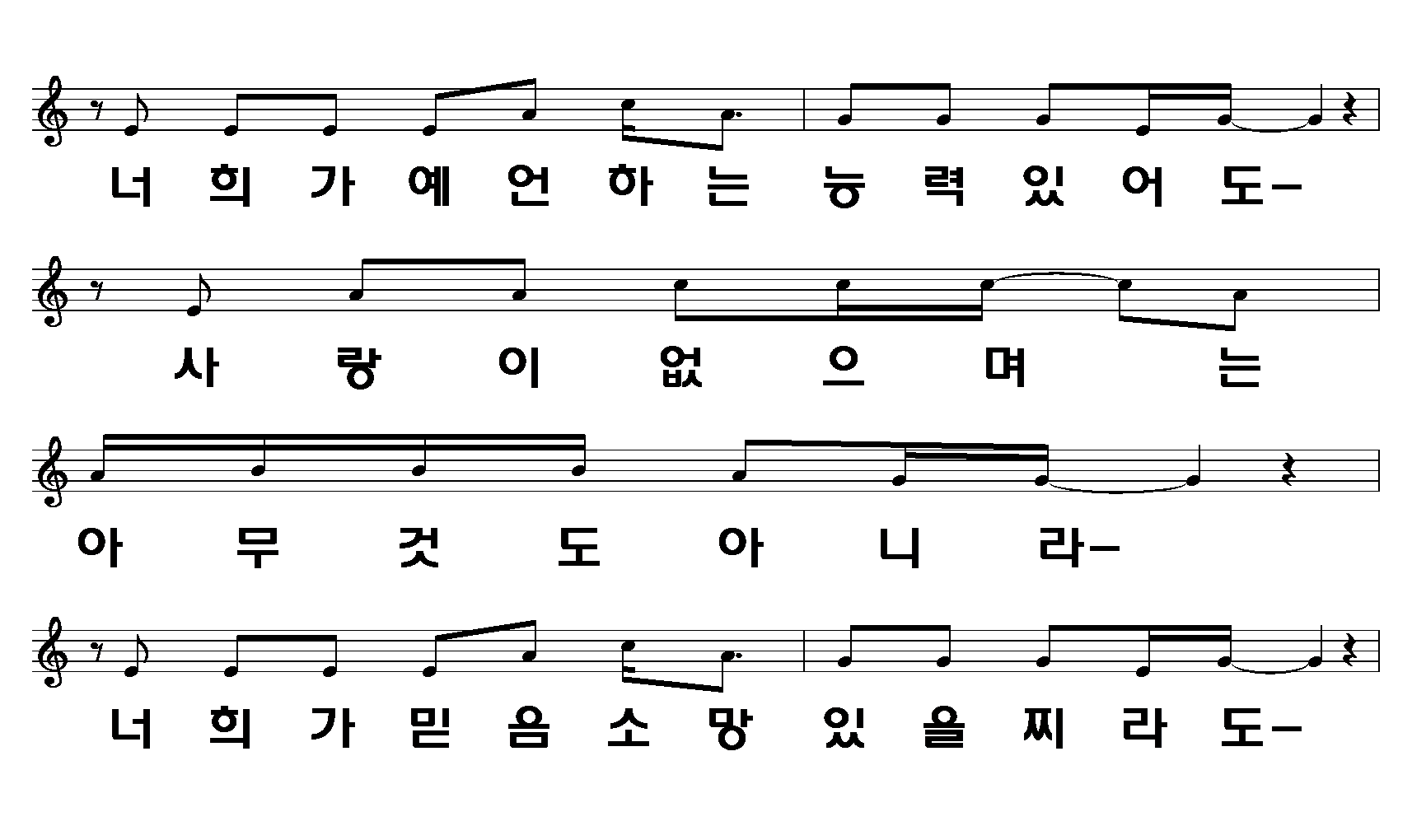 2/4
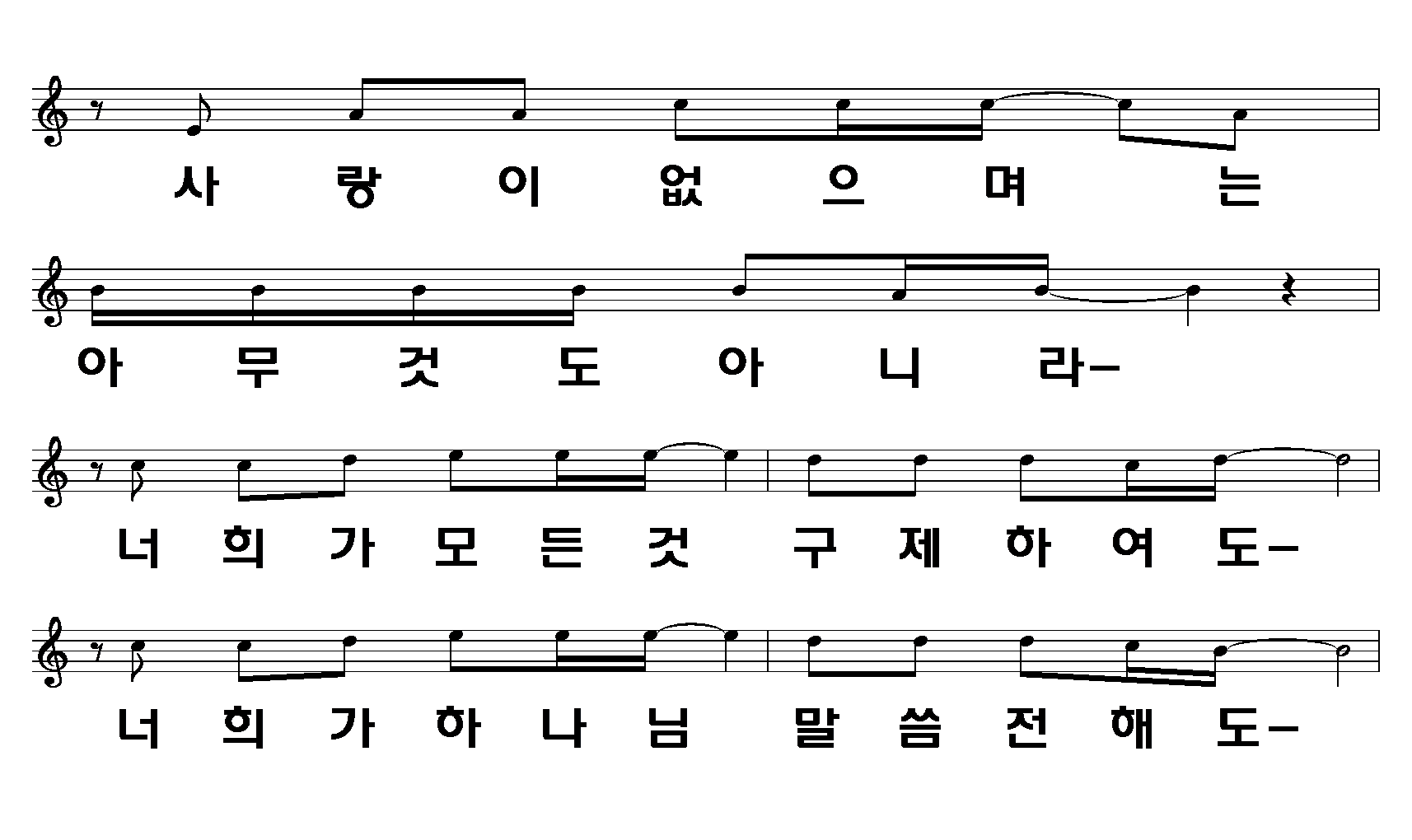 3/4
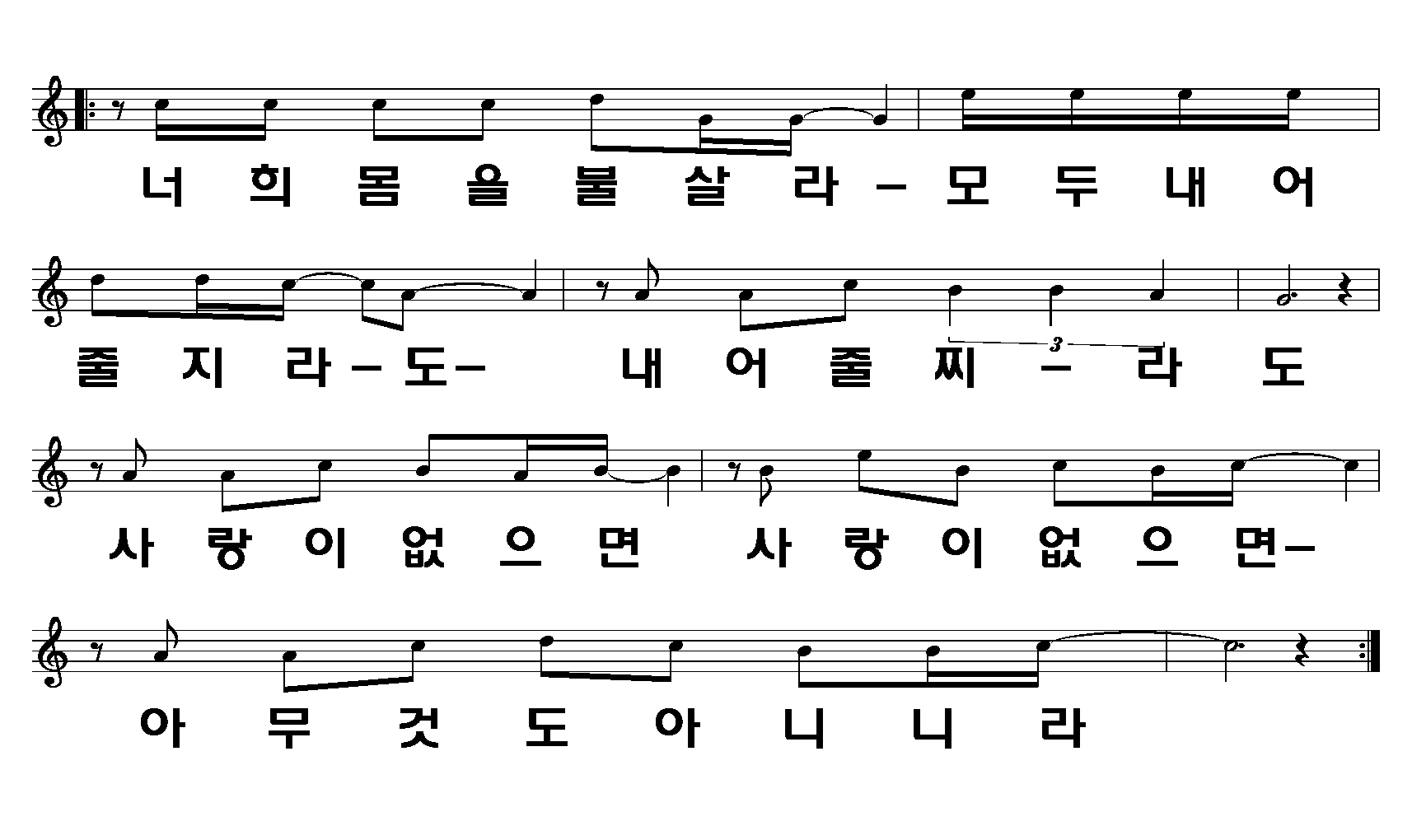 4/4